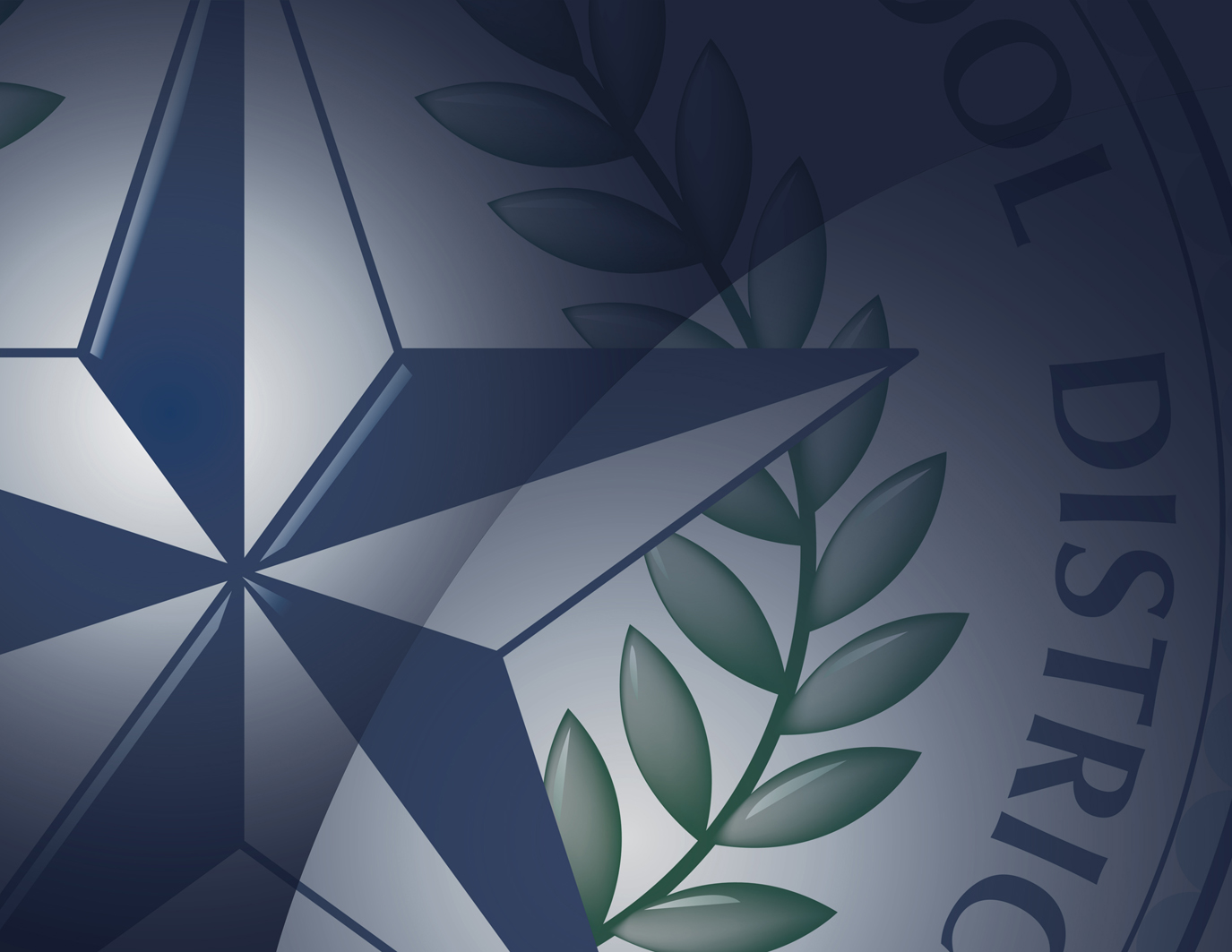 School Health Advisory Council Update
February 2, 2012
HOUSTON  INDEPENDENT  SCHOOL  DISTRICT
Opportunity to Influence
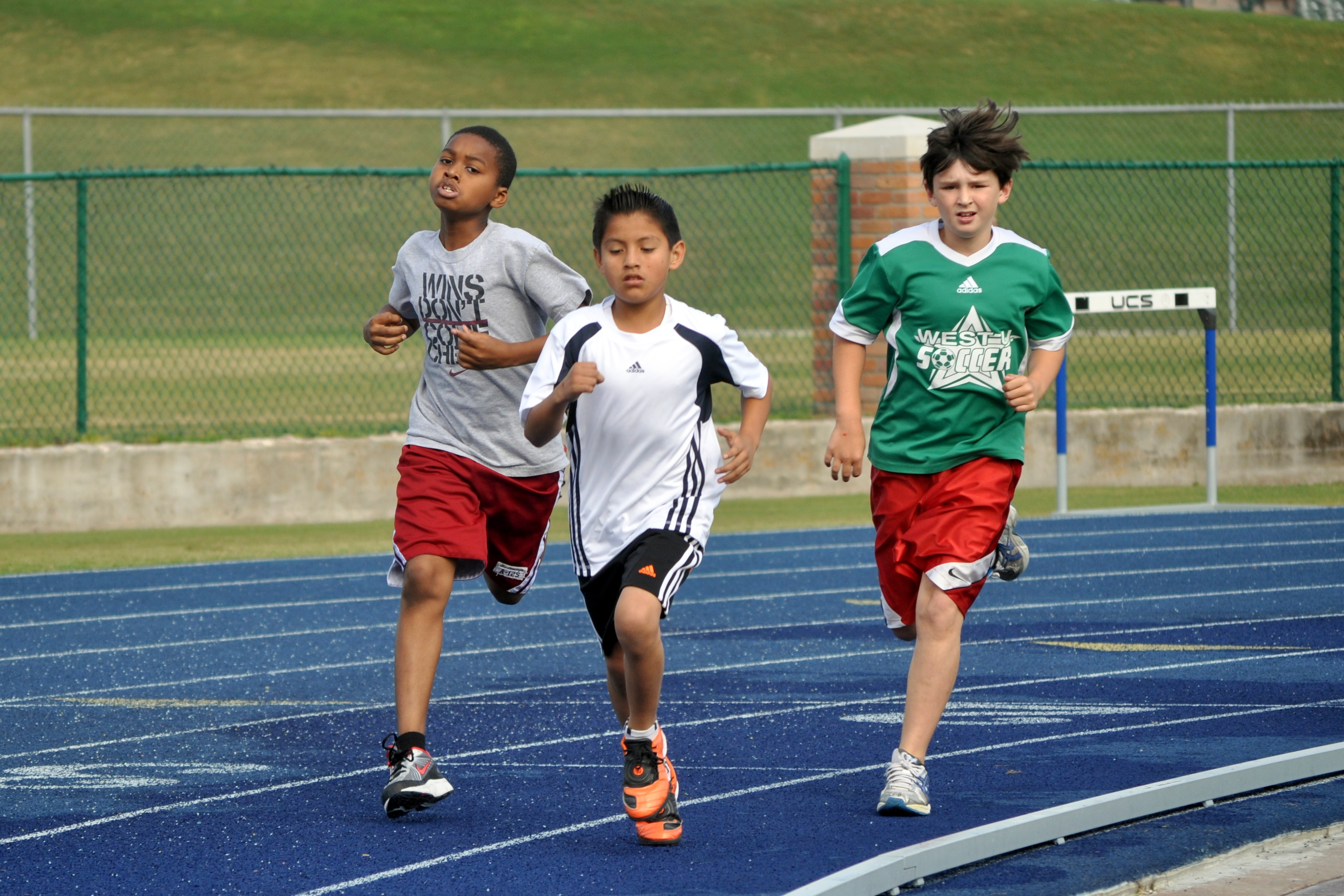 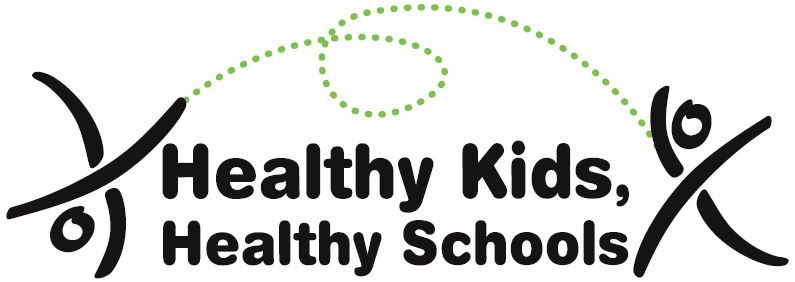 Vision
Healthy, Happy, Productive Students, graduating from HISD, empowered to make healthy choices regarding:

Food & Nutrition 

Physical Activity/Fitness

Sexual Health/Pregnancy Prevention
Mission
Set norms for health instruction

Establish a platform to create a culture of wellness
Goals
Improve food choices on HISD campuses to achieve HISD’s stated goal of becoming “a national leader in childhood nutrition”

Implement training and assistance in creating a culture of fitness in the schools of HISD

Identify and place the most accurate and effective sex education curricula in the schools of HISD
Food Services & 			 	Nutrition Education
“Competitive” food
Sold by HISD (“a la carte”)
Sold by students, parents and other groups
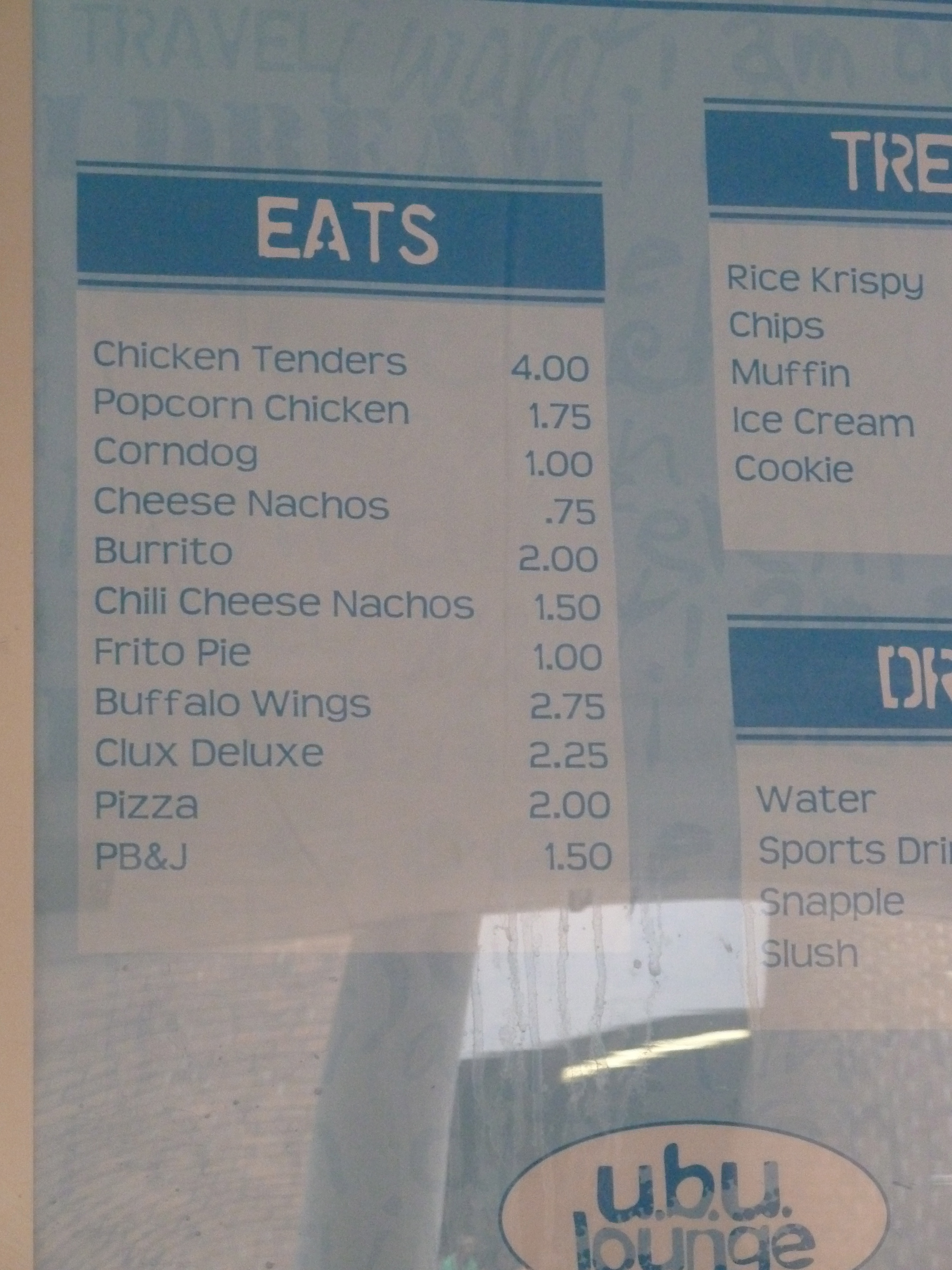 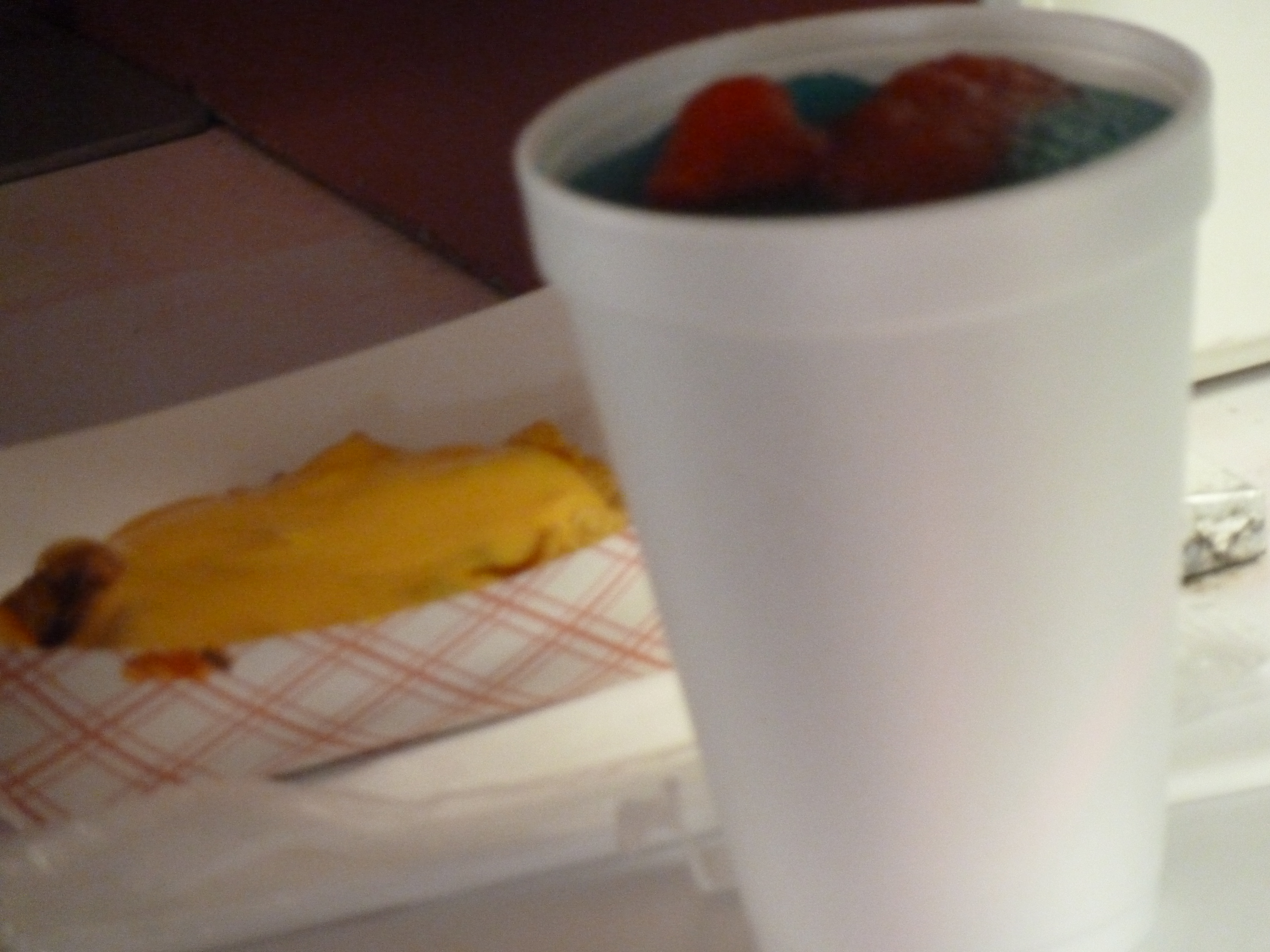 Recommendations
Work with Food Services to help rein in the sale of unacceptable competitive foods on HISD campuses

Revise the Wellness Policy by May 2012 to include a “no empty calories” provision

Consider eliminating “a la carte” foods altogether
Physical Education/Activity
Brain stimulation 

Recess advantages
 
Senate Bills 530/891/892
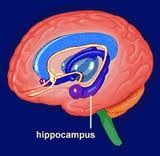 Recommendations
Develop strategies to address district-wide Coordinated School Health (SB 530/892) 

Ensure elementary students receive 30 minutes a day or 150 minutes a week of PE/activity (SB 530)

Support a district-wide Recess Resolution (SB 530)

Implement a safety plan when student /teacher ratio exceeds 45:1 (SB 891)
Teen Pregnancy Prevention
Birth rates (HISD, city of Houston, State , National data)

Rates of STI/HIV

Reasons for drop-out
Recommendations
District Health Curriculum embedded with evidence-based sexual health programs
Ongoing teacher education training to address sensitive issues
Access to health care providers and experts as a resource to support instruction
Initiatives to promote parent and teen involvement 
Youth advisory board to inform planning and decision-making